A BRIEF LOOK AT THE COLLEGE BOARDS
Which test is best for you?
SAT
SCHOLASTIC ASSESSMENT TEST
VS
ACT
AMERICAN COLLEGE TESTING
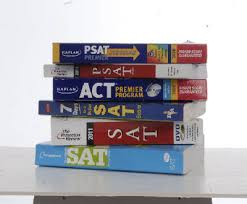 MEGA MENTORS
 Shirl H. Leverett, PH.D.
JULY 2020
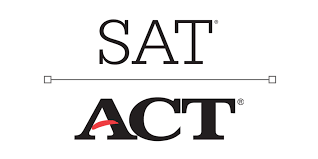 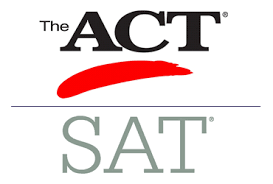 COLLEGE ENTRANCE EXAMS
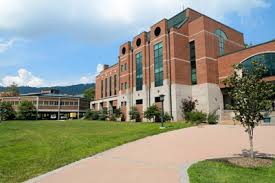 TEST CONTENT
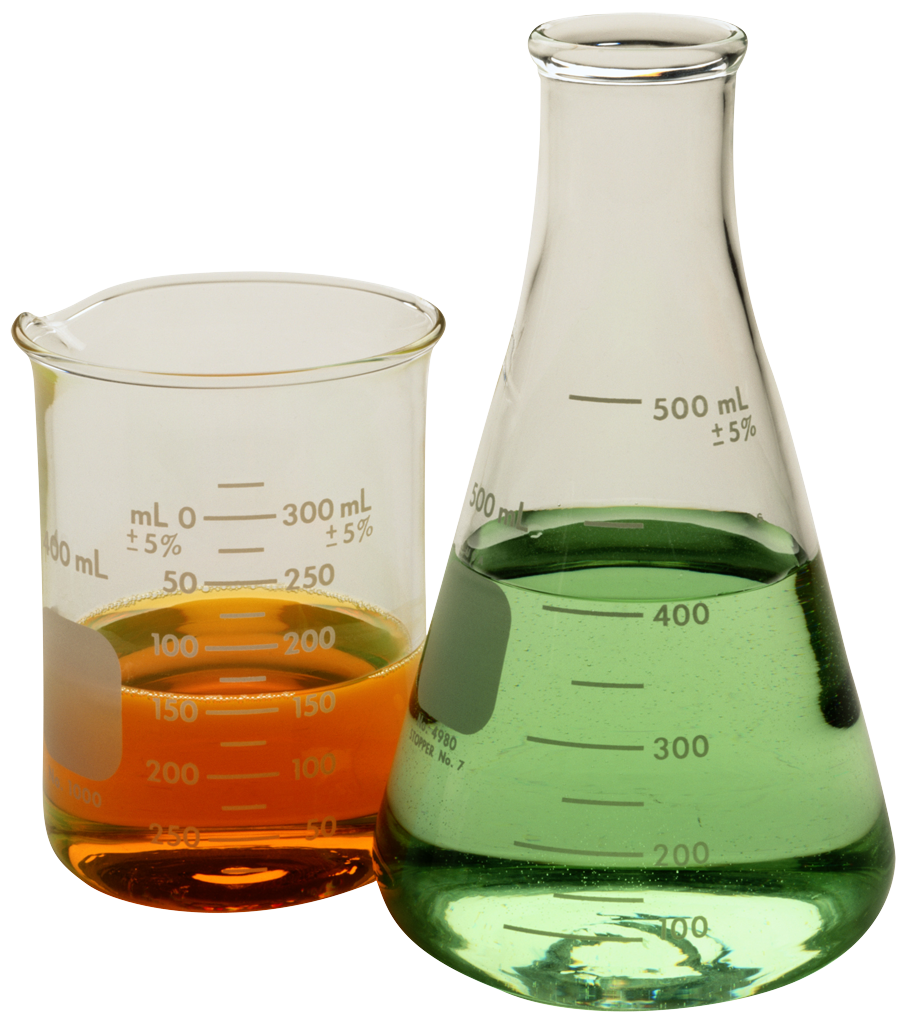 ✓
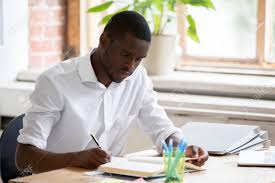 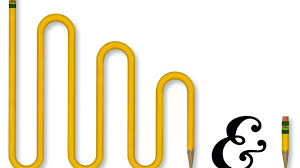 TEST CONTENT
TEST CONTENT
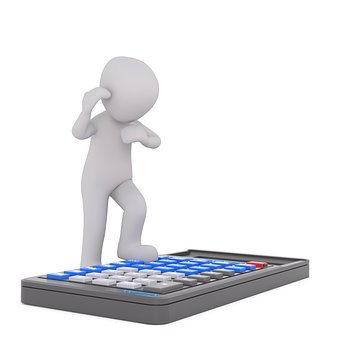 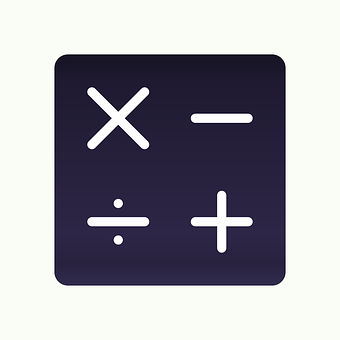 AND
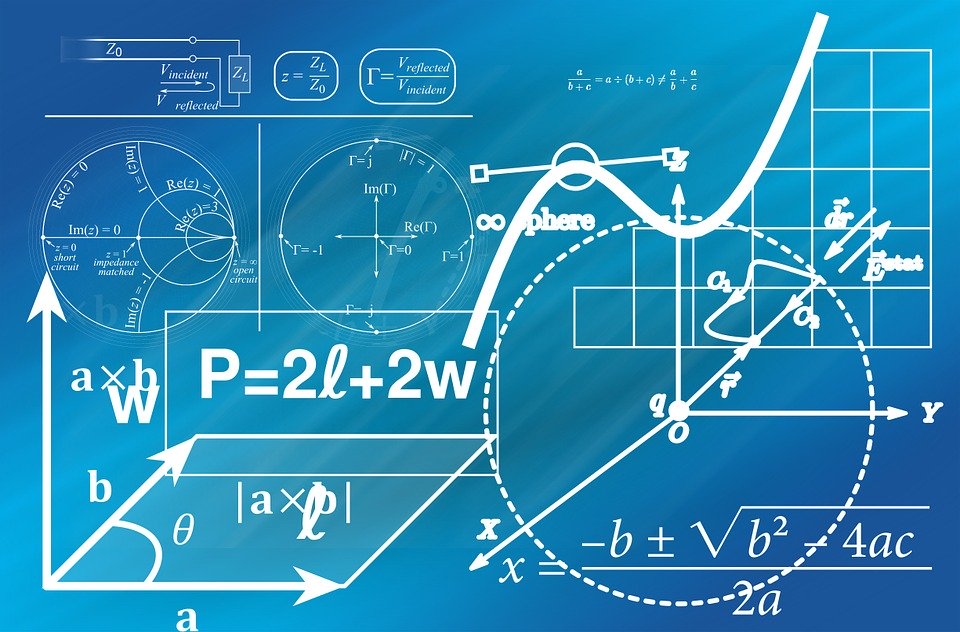 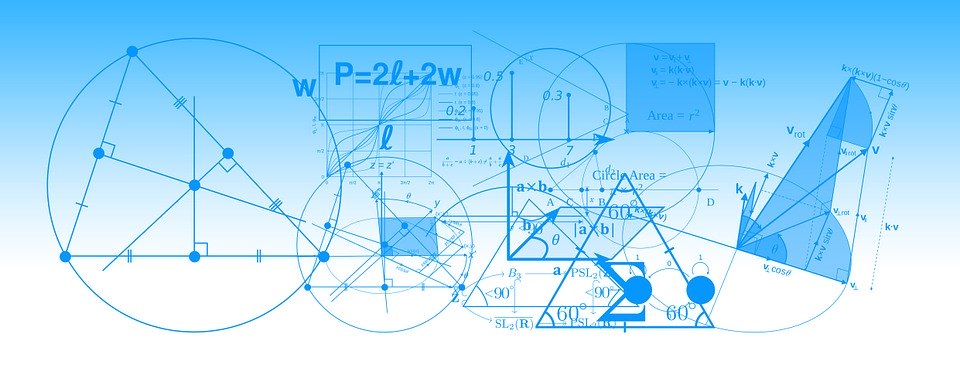 MATH FORMULAS PROVIDED ON THE SAT
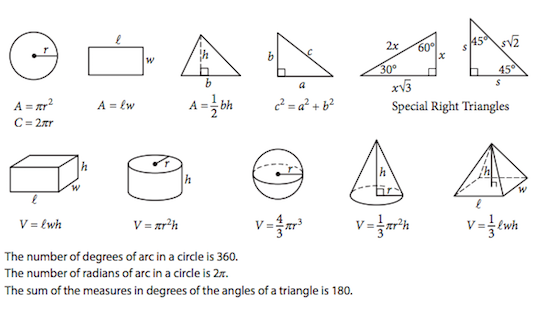 EXAM CONTENT
HOW LONG IS EACH TEST?
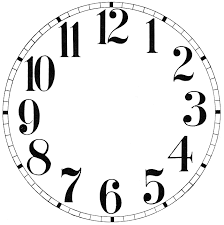 SAT
3 hrs.  
w/o
 Essay
ACT
2 hrs. 55 min 
w/o 
Essay
Which test may be best for you?
https://www.kaptest.com/sat/sat-vs-act